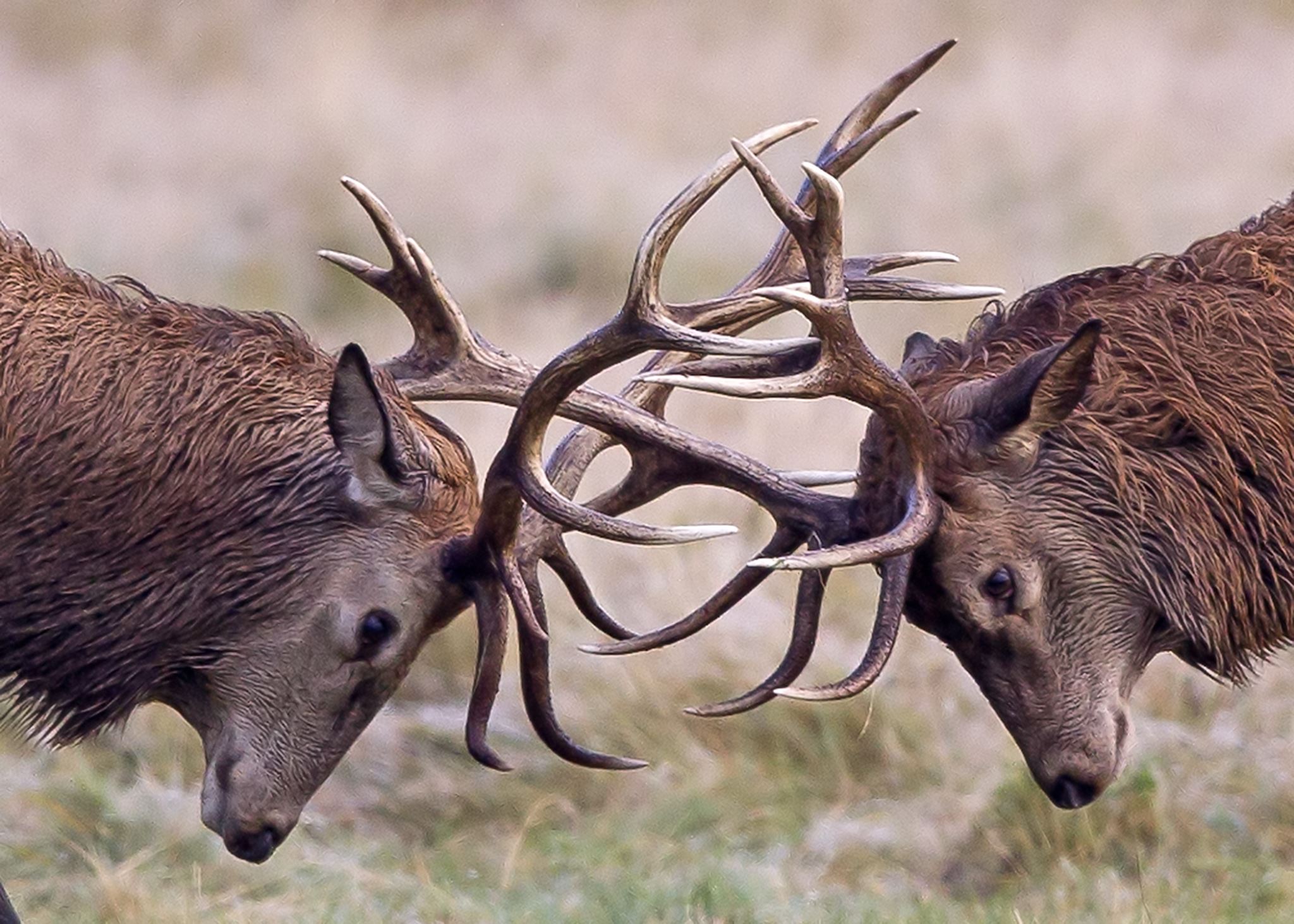 Resolving Conflict
How to resolve conflict and still walk away smiling!
Revolution Professional Development 
January 4, 2023
Bob Anderson
inLeärning, llc
[Speaker Notes: It is a discord of action, feeling, or effect.]
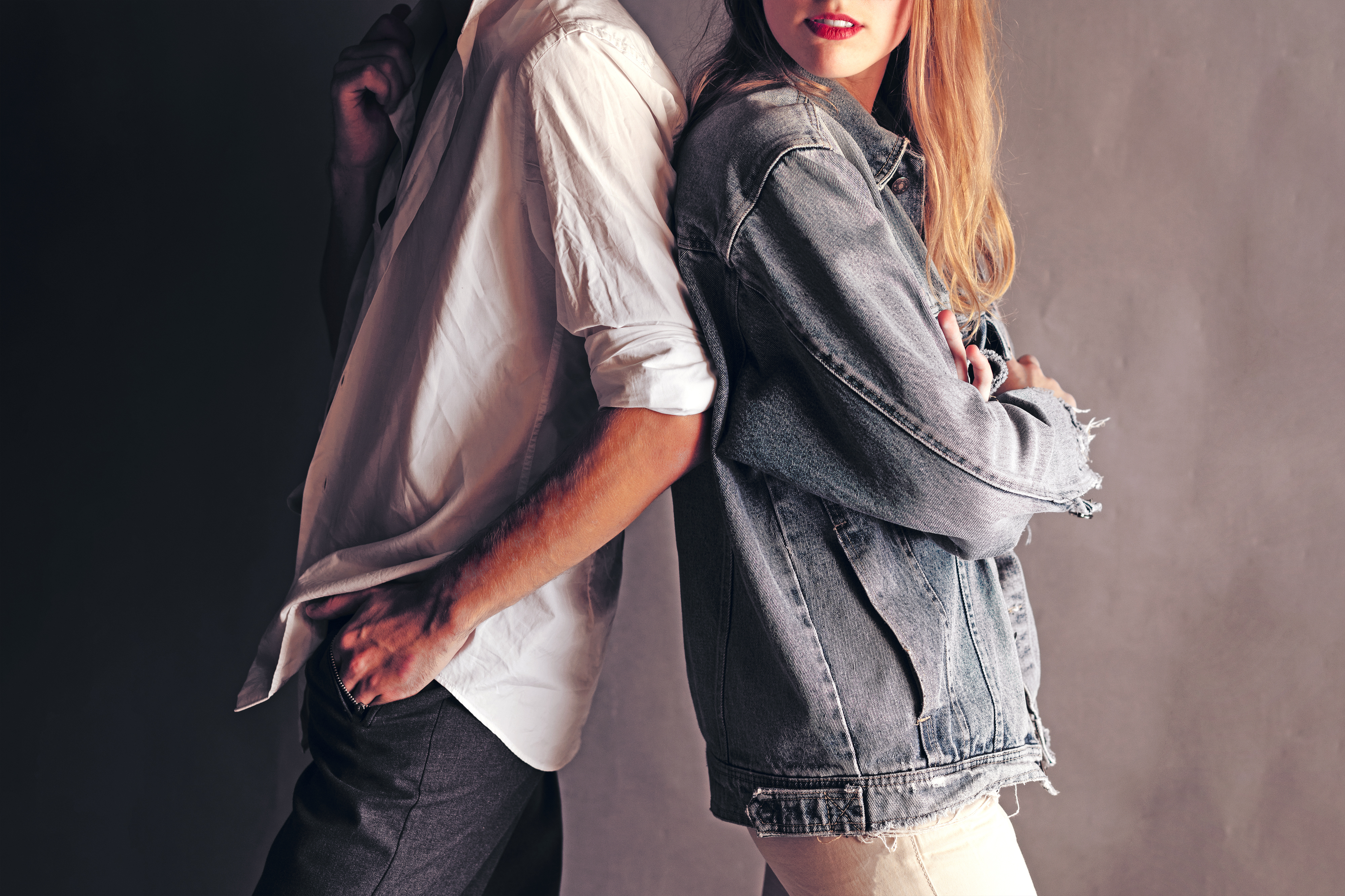 Today’s Session
Overview of conflict
Understanding biases
Results of recent research
Causes of conflict
Factors to consider in conflict
Conflict resolution approaches
Strategies to deal with conflict
[Speaker Notes: It is a discord of action, feeling, or effect.]
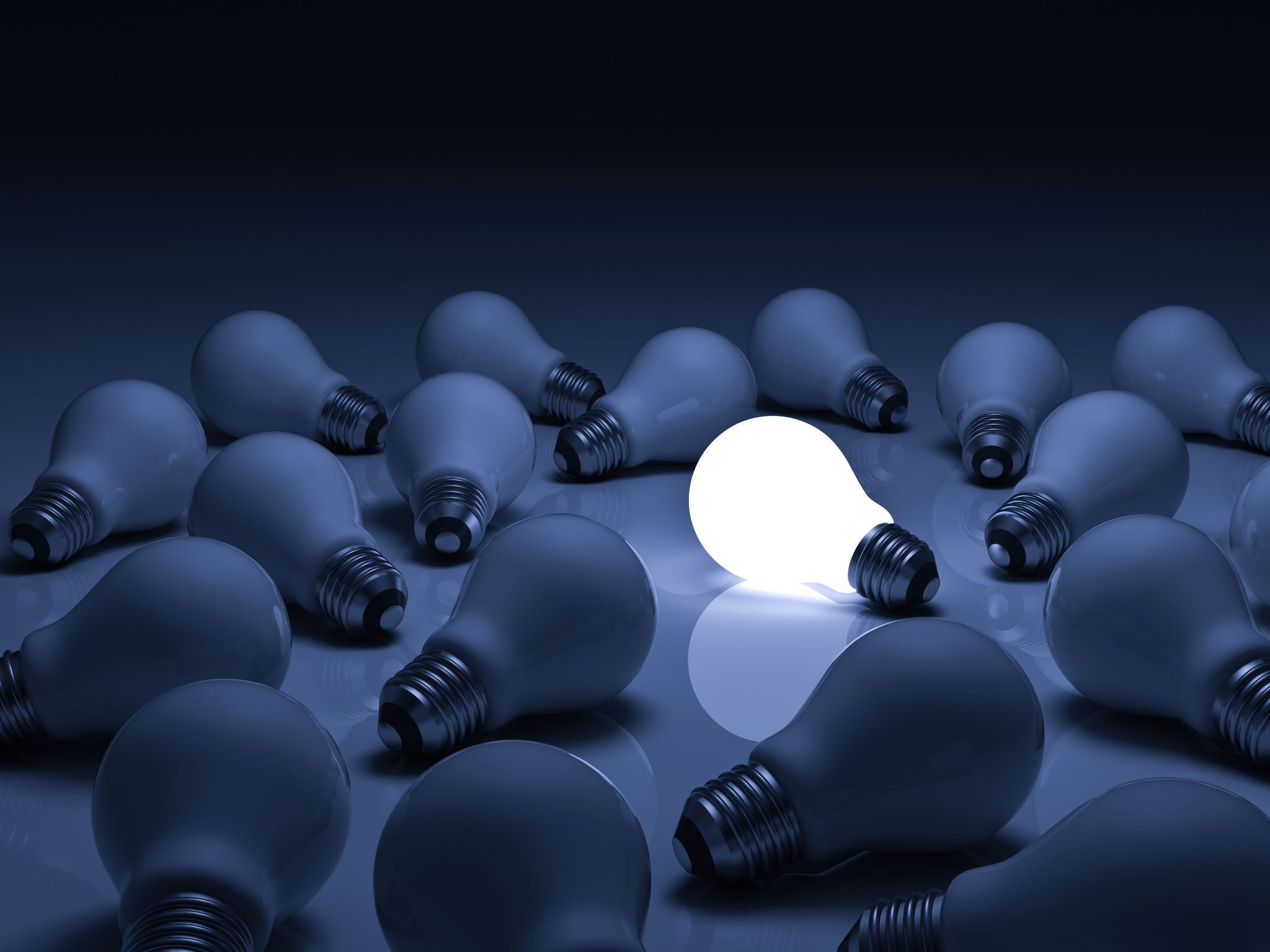 Overview of Conflict
Conflict takes place whenever there is a difference of opinion between two people. 
Though often seen negatively, healthy conflict can lead to new insights and creative solutions. 
To realize these positive outcomes, people need to recognize how they typically deal with conflict so they have the power to change their style when needed.
What are some of your pet peeves?
What are some of your biases?
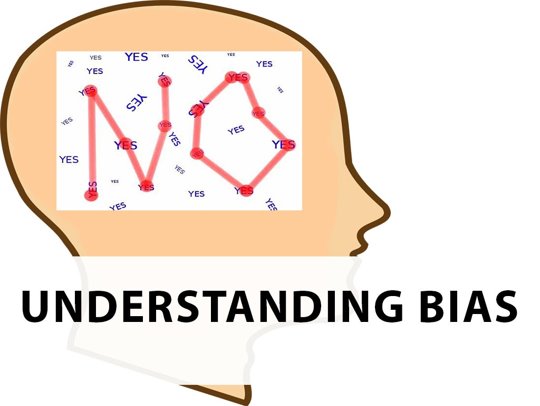 These biases represent how you see the world and how you potentially deal with conflict
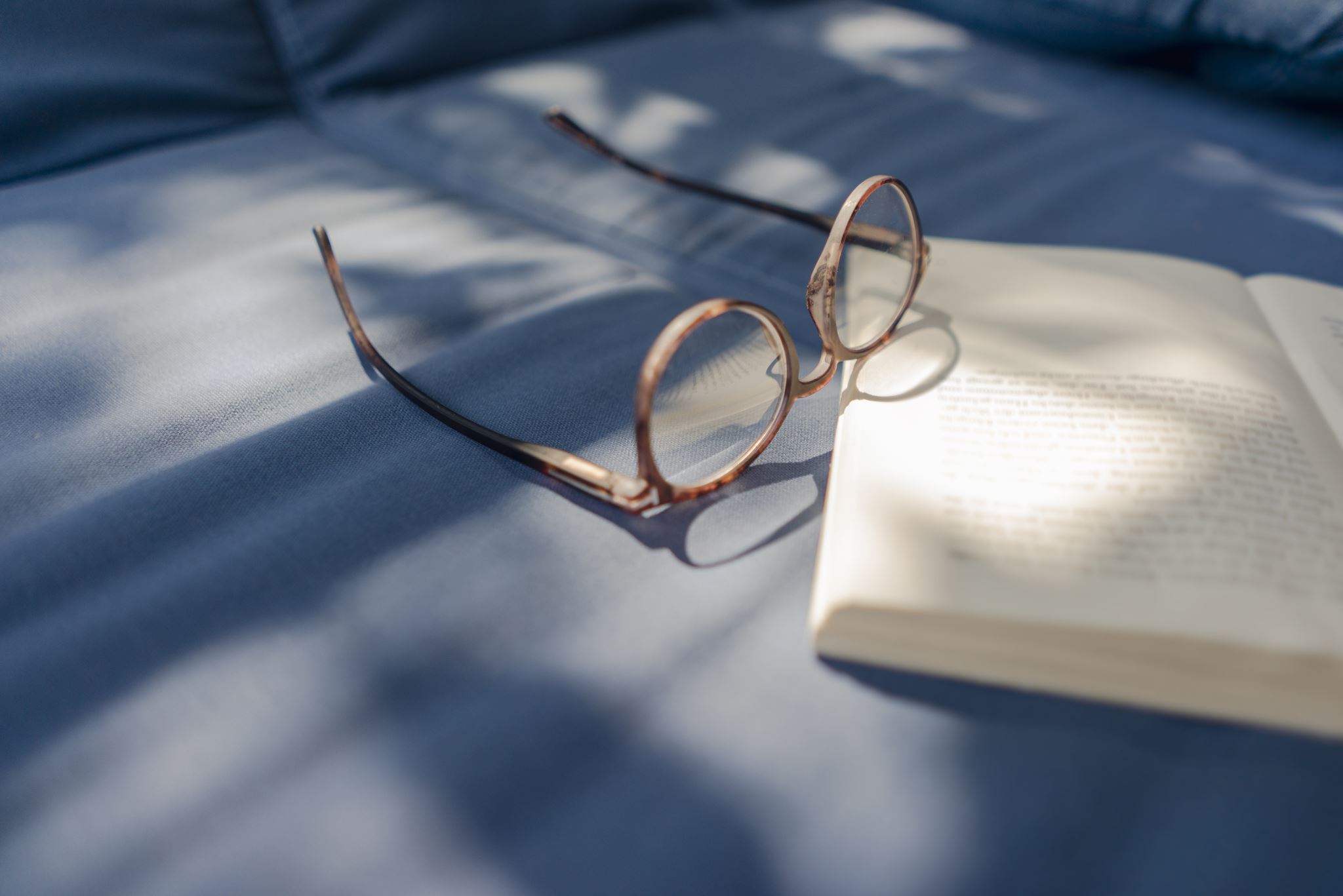 We see the world through our lenses
Like a pair of glasses, our biases shape our point of view
Glasses help us focus on the important things
But glasses can also prevent us seeing what we don't want to see.
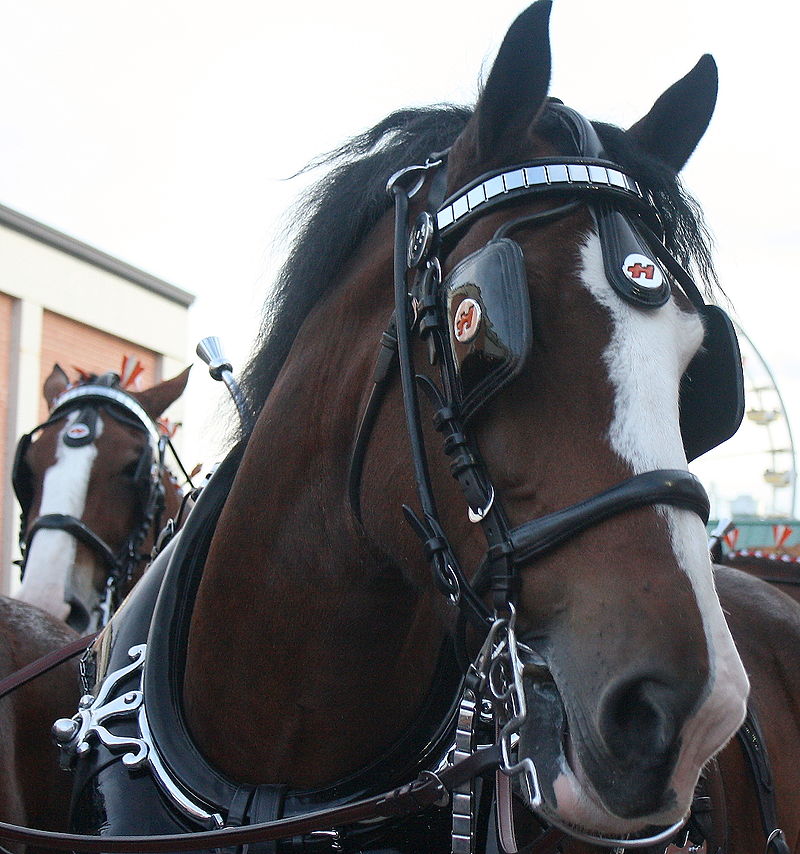 Like blinders on a horse, they prevent us from seeing the entire picture.
This Photo by Unknown author is licensed under CC BY-SA.
Recent Research on Conflict
How well do you deal with conflict?
How often do you  deal with conflict?
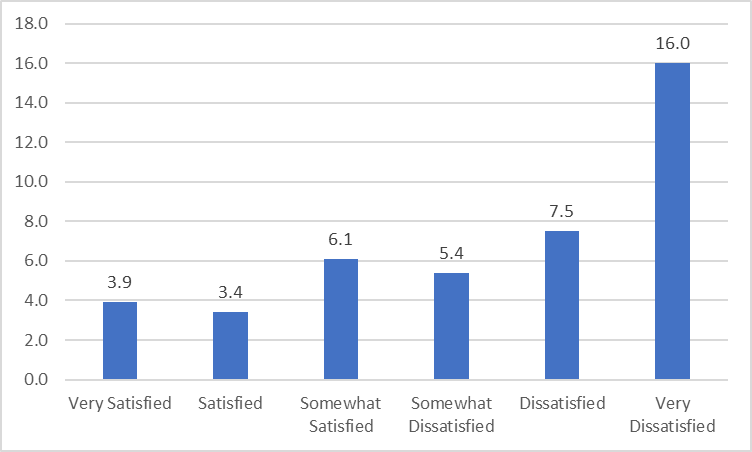 Mean number of hours dealing with conflict for each level of job satisfaction
Other facts about conflict
On average, participants in the research spent 4.34 hours per week dealing with conflict at work. 
Conflict can cost your organization approximately $10,000 per year per employee
Conflict causes significant amount of job dissatisfaction which also leads to poor job performance.
94% of workers in one survey said that they had worked with a "toxic" person over the last 5 years.
In a medical study, 71% of doctors and nurses tied interpersonal conflict to medical errors and 27% to patient deaths.
Main causes of conflict
Thomas-Kilmann Conflict Mode Instrument
Various Conflict Resolution Approaches
Avoiding implies avoiding conflict, sidestepping the issue, withdrawing.
Accommodating implies neglecting your own concerns to satisfy the concerns of other people.
Competing implies pursuing your own goals at others' expense.
Collaborating implies working with others to find a solution that fully satisfies the concerns of both parties.
Compromising implies splitting the difference, exchanging concessions, or seeking a quick middle-ground position.
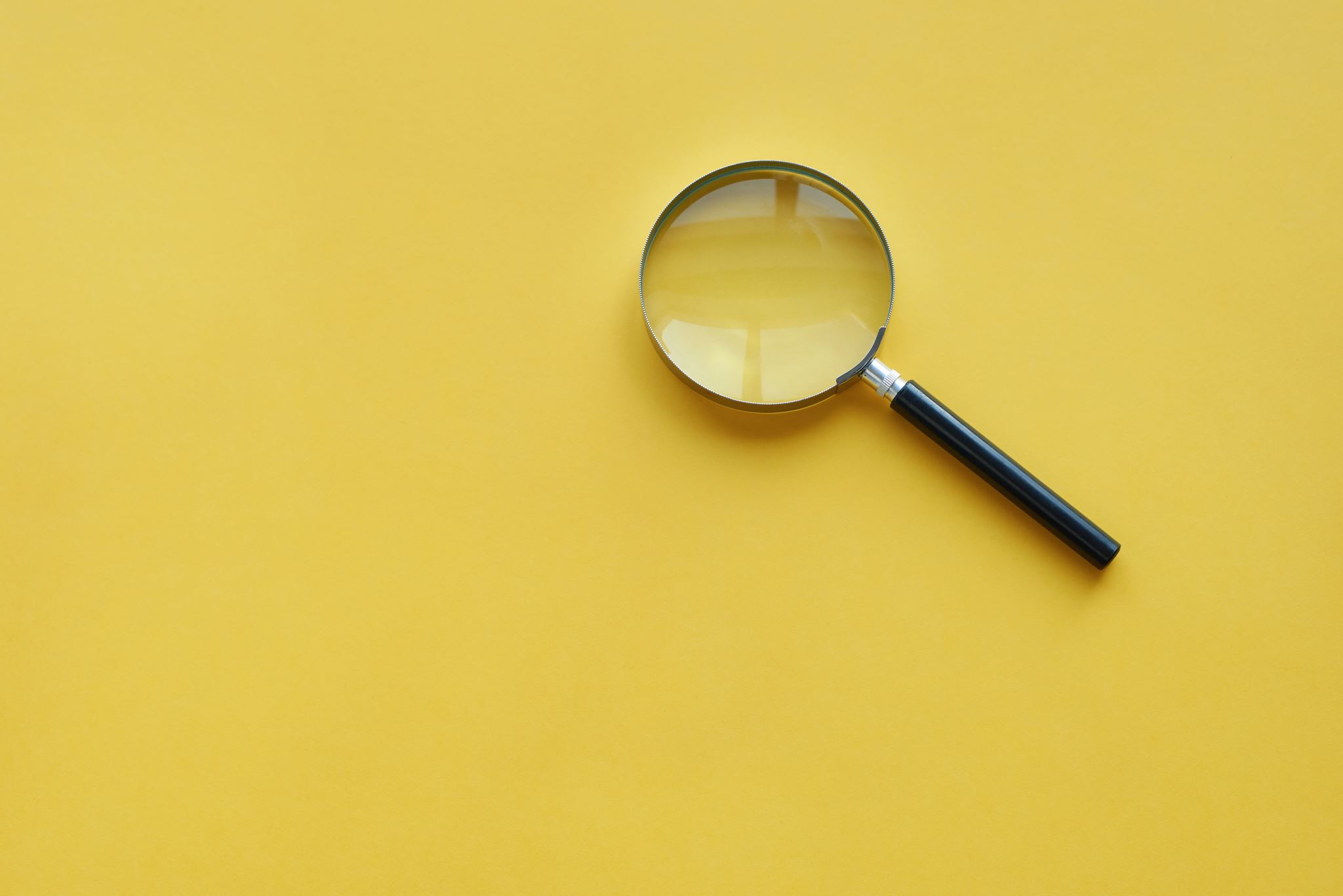 Conflict Strategies
Remember Your Perspective is Just One of Many
Be Aware of Your Biases
Don’t Make it "Me" Versus "Them" 
Know Your Goal
Avoid Workplace Venting and Gossip
Experiment to Find What Works
Be – and Stay – Curious
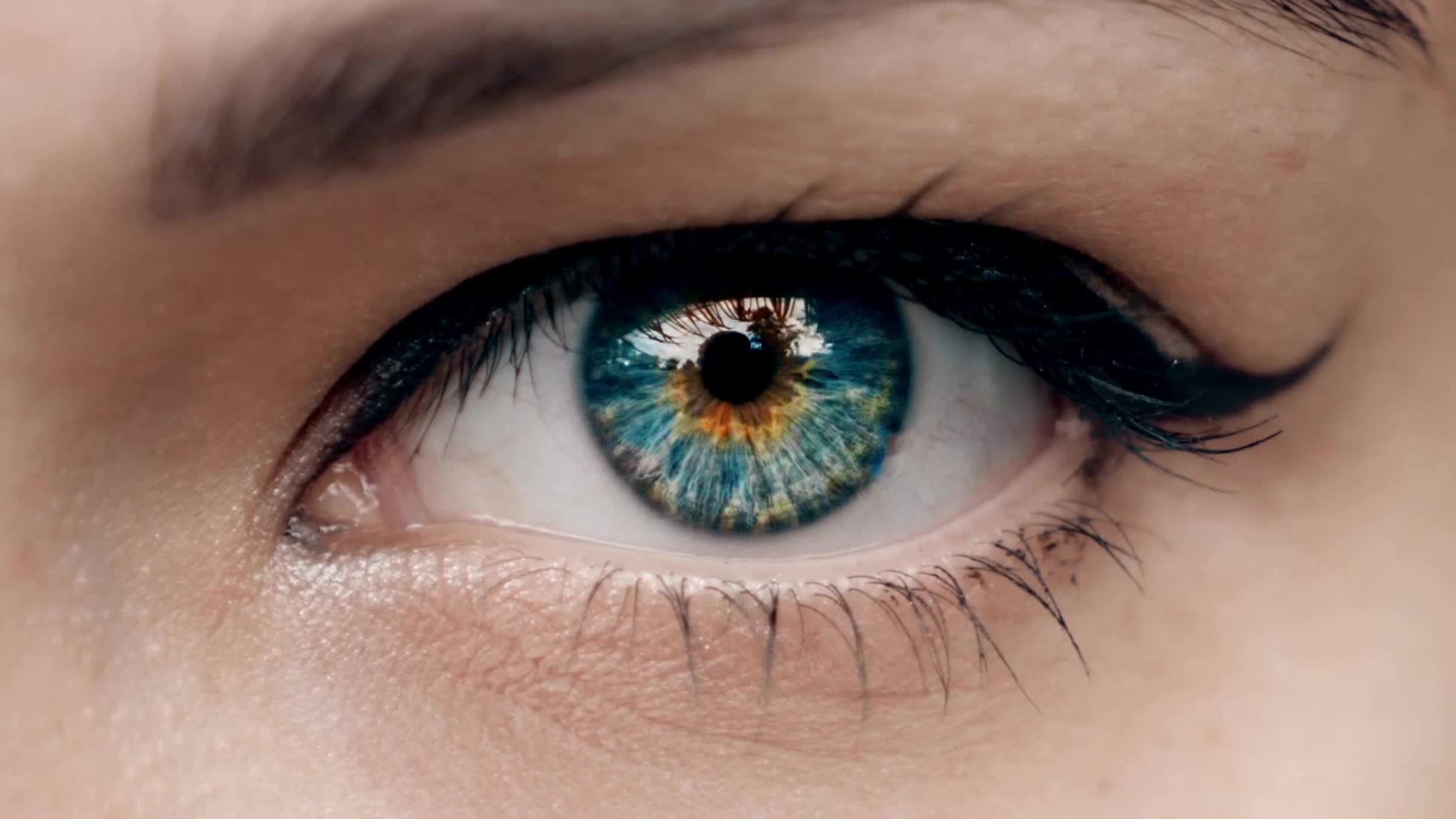 Conflict Strategies
Remember Your Perspective is Just One of Many
 It's not realistic to expect everyone will see you eye to eye
Most of us assume we are seeing the issues objectively and correctly
Those that don't, we view as uninformed, irrational or biased.
This is known as naïve realism
Don’t spend time reliving the facts, instead focus on what should happen moving forward.
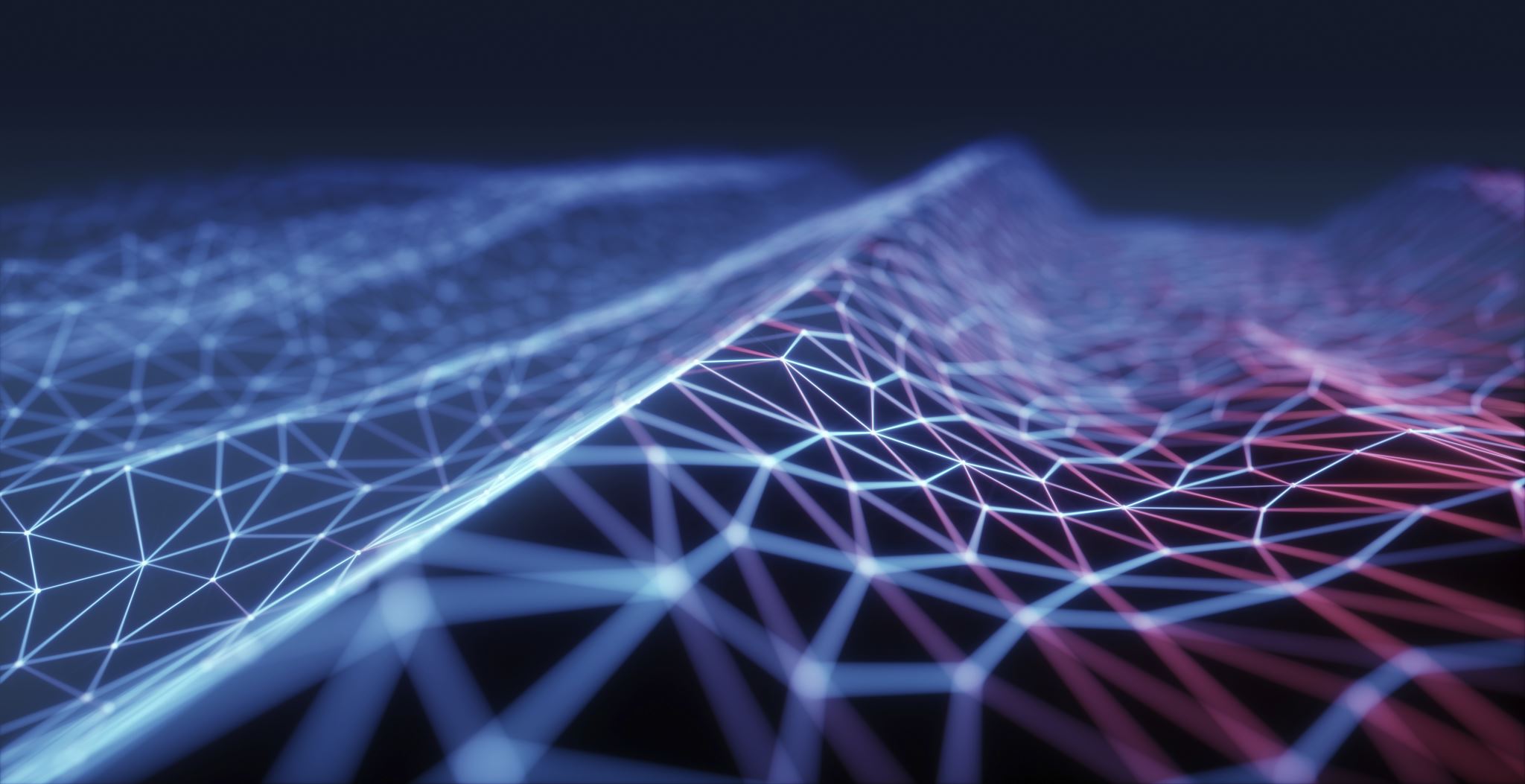 Conflict Strategies
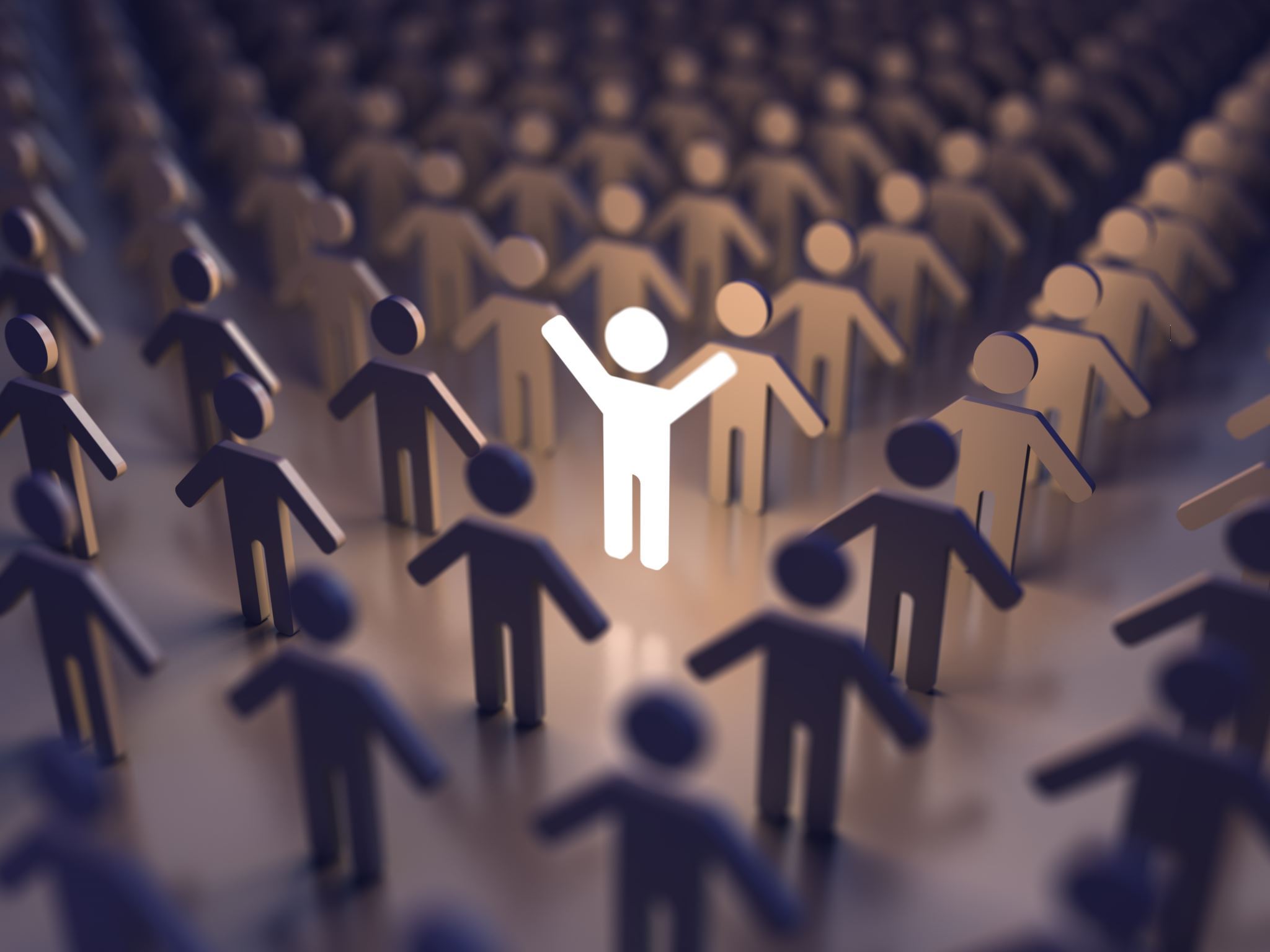 Conflict Strategies
3. Don't Make it "Me" versus "Them"
Don't think in polarizing ways – one person is being difficult and the other one isn't.
Instead think about 3 different entities – you, the other person and the dynamic between you.
Instead of challenging the other person, work to make progress on the third entity – the dynamics.
Think of problematic coworkers as a colleague that you share a problem that needs to be solved.
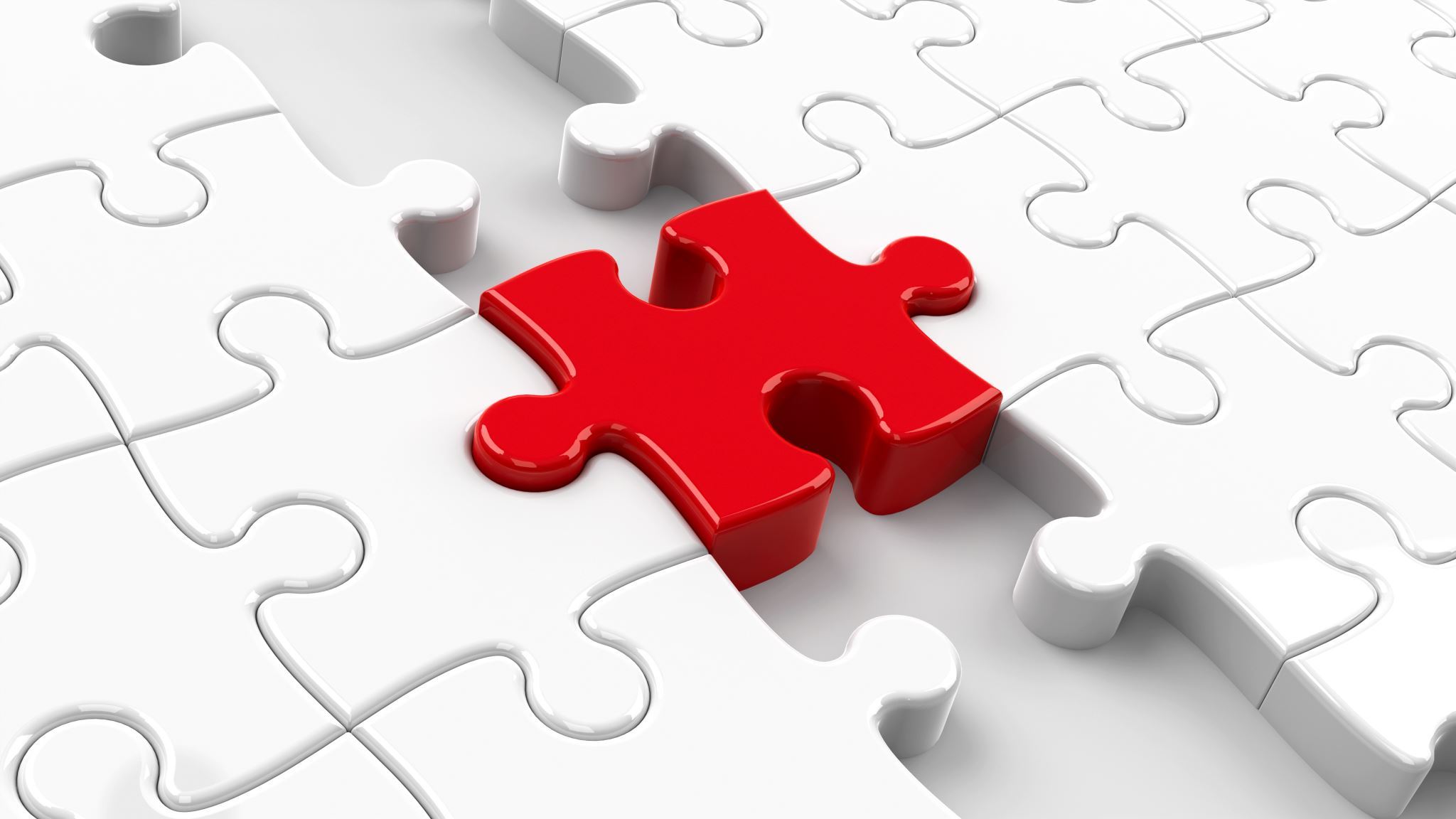 Conflict Strategies
4. Know Your Goal
To avoid drama, create a clear goal for your problem solving
Do you want to get the project over the finish line or do you want to build healthy working relationships?
Make a list of your goals and then focus on the most important ones – your intentions will determine how you act.
Once you've decided what you want to accomplish, you should write it down and stay focused on it.
Written goals are 1.5 times more likely to be accomplished.
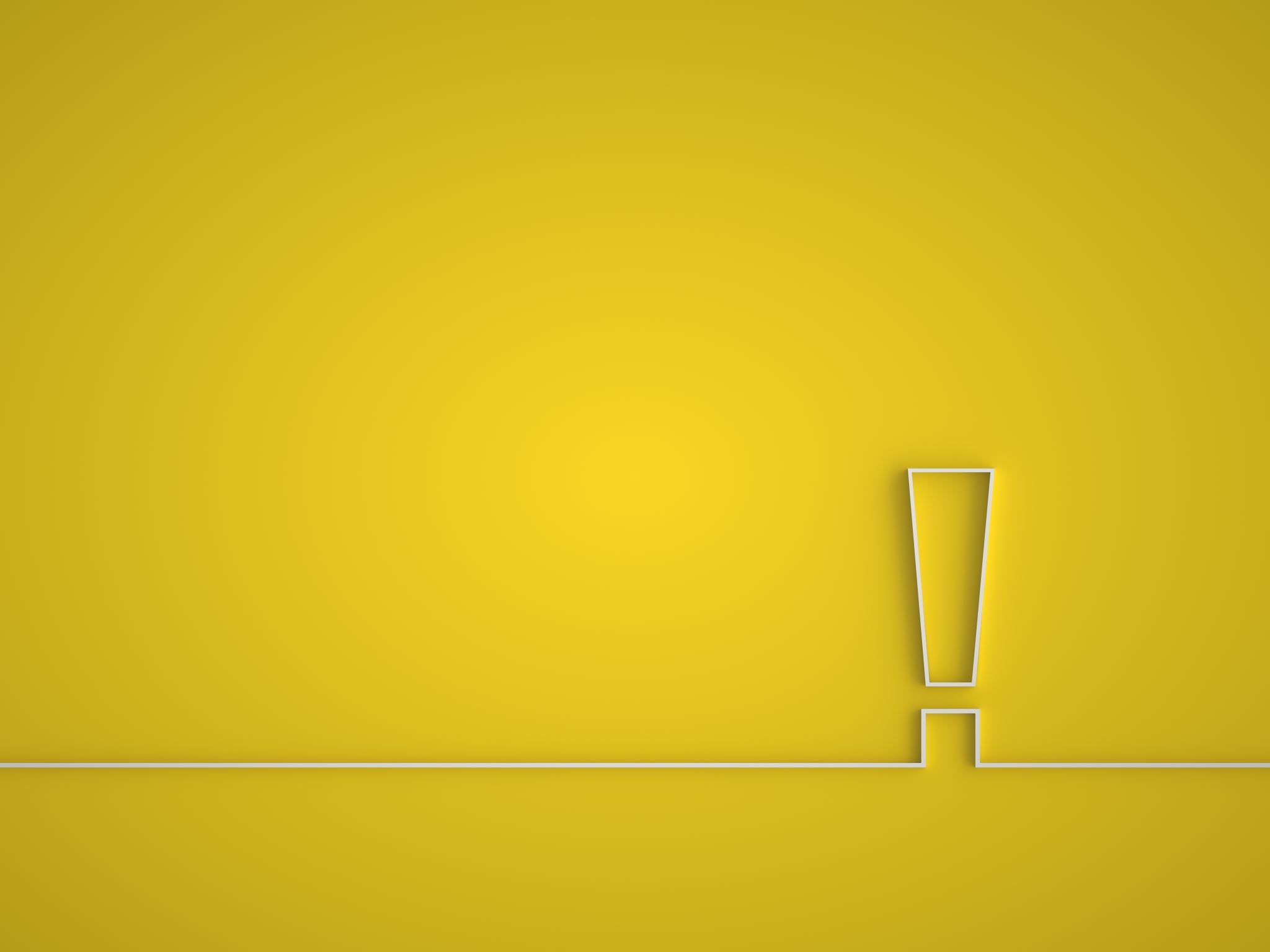 Conflict Strategies
5.  Avoid Workplace Venting and Gossip – Mostly
Venting and sharing frustrations can help validate your view and develop a sense of connectedness with others
Studies show that gossip can be beneficial in deterring others from behaving selfishly
But there are risks – gossip heightens the risk of confirmation bias and reinforces a potentially wrong understanding
It's perfectly fine to seek help from others when sorting out feelings, but choose whom you talk to carefully
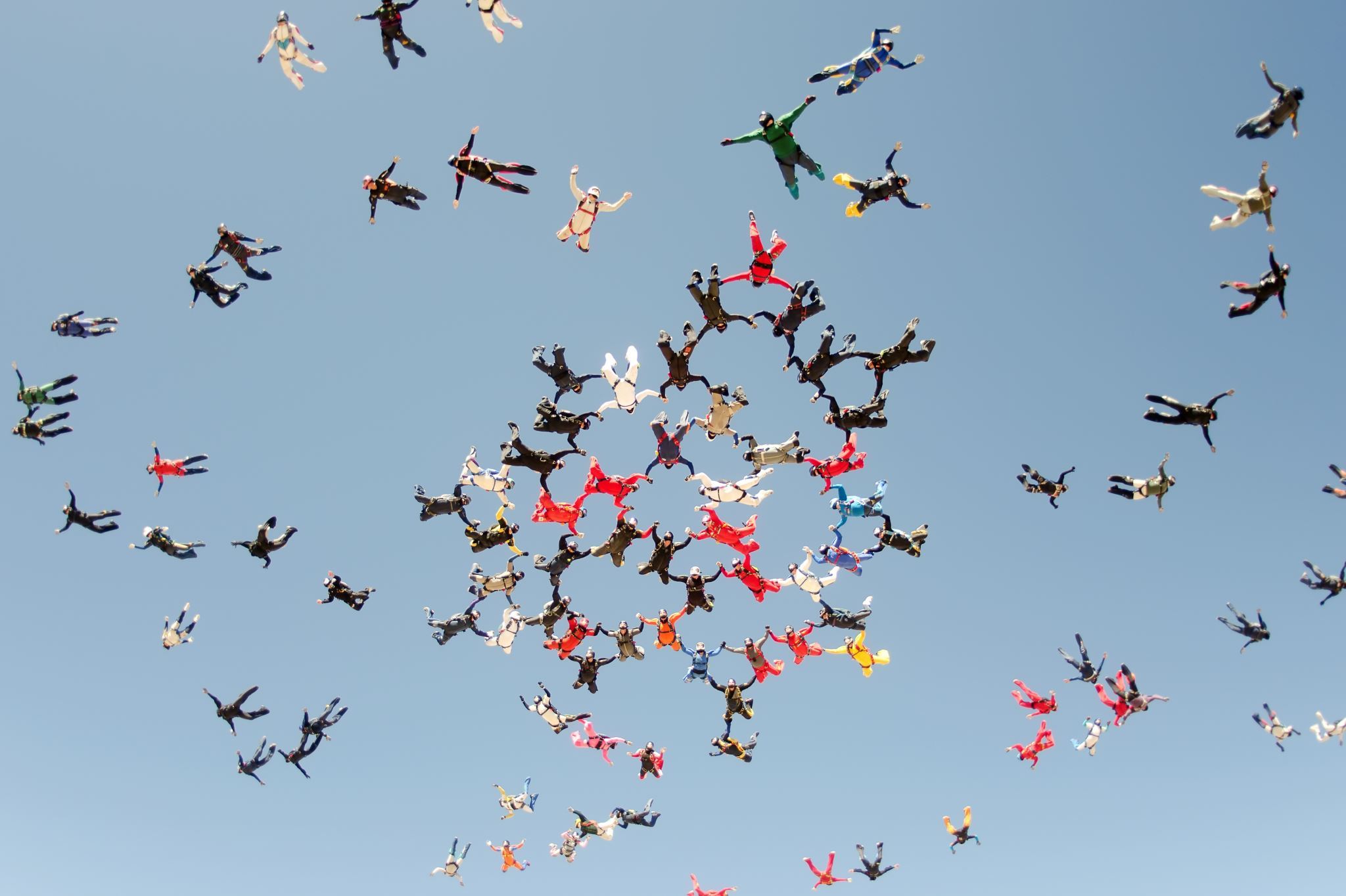 Conflict Strategies
6.  Experiment to Find What Works
There isn't one single way to deal with a toxic or condescending co-worker
Strategies depend on the context – who you are, who the other person is, the nature of the relationship, norms of your organization and other factors
Start by coming up with 2-3 methods you want to test, and then determine what you will do differently.
Don't assume your tactic will work, instead think of it as an experiment.
Try to interrupt the conflict pattern of the past
7.  Be and Stay Curious
"Certainty is the enemy of change" - Salvador Minuchin 
When dealing with a negative coworker don't think they will always be that way
Instead adopt a curious mindset and maintain hope
Research shows that curiosity brings a host of benefits – it wards off confirmation bias, prevents stereotyping and helps you approach the situation with creativity.
Don't approach it with unflattering conclusions, but instead posing genuine questions.
Conflict Strategies
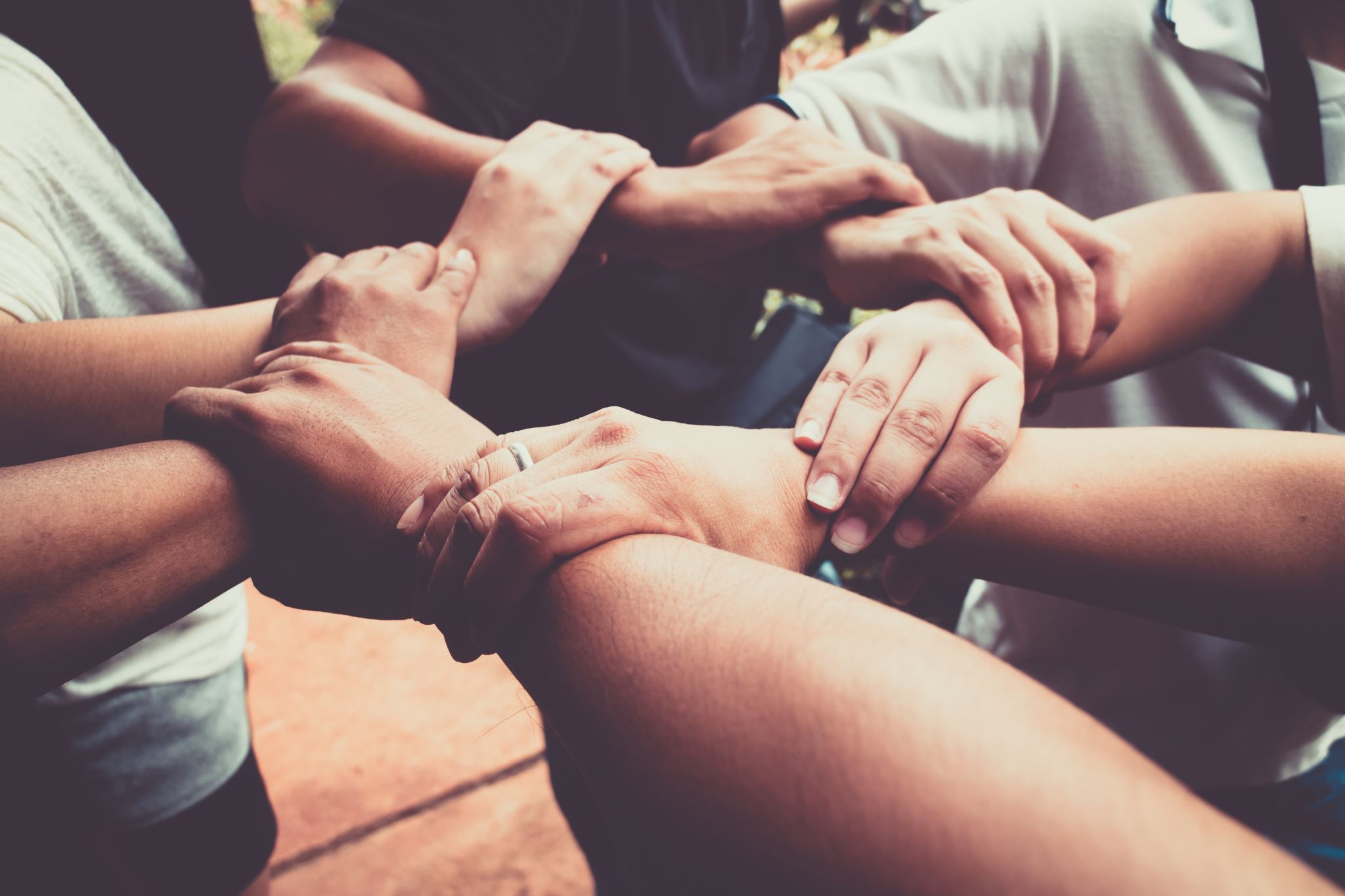 Conclusion
Sometimes change isn't possible, regardless of what you do
At times you may need to cut the relationship loose and focus on protecting your career and well-being
But using these strategies and applying good faith efforts and hard work can resolve some of the trickiest interpersonal conflicts
Remember to take off your blinders
Yours is not the only point of view
Give "air time" to your colleagues
Assume the best in each other

"Seek first to understand, then be understood"
Steven Covey
Final thoughts...